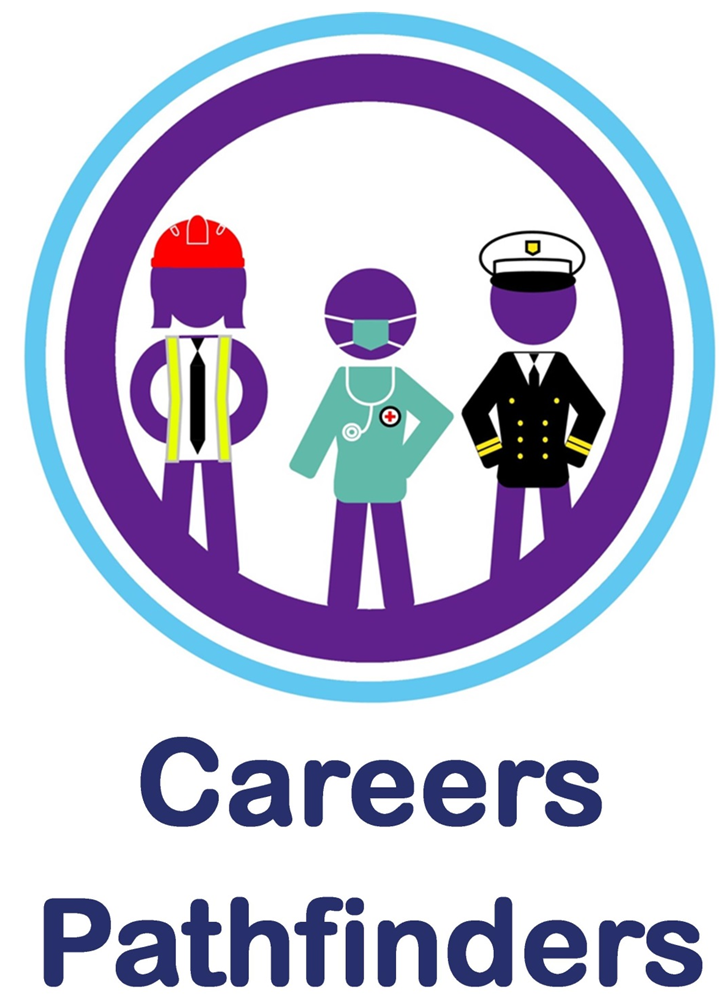 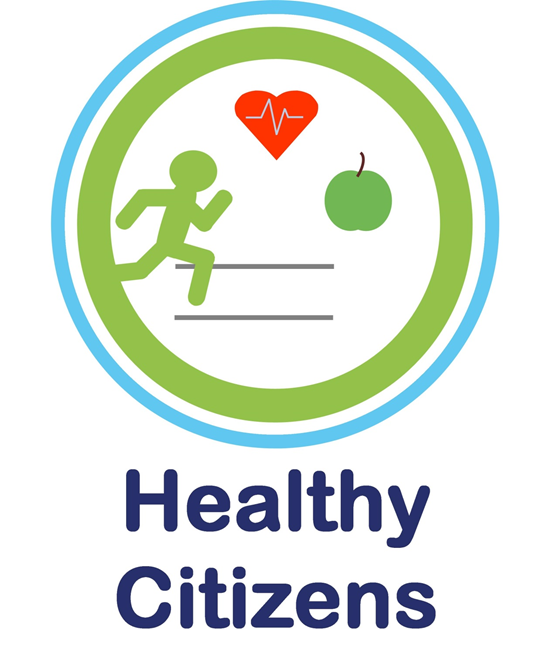 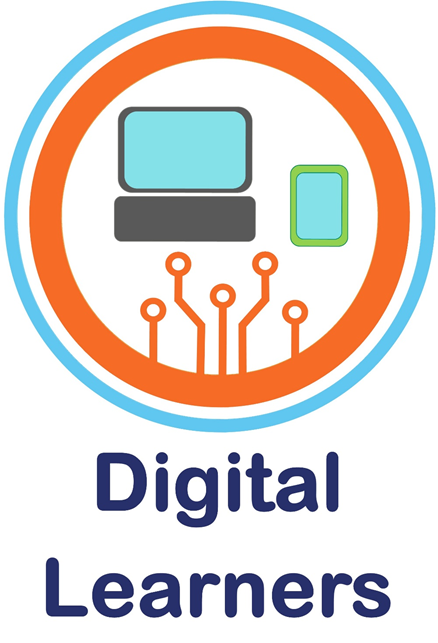 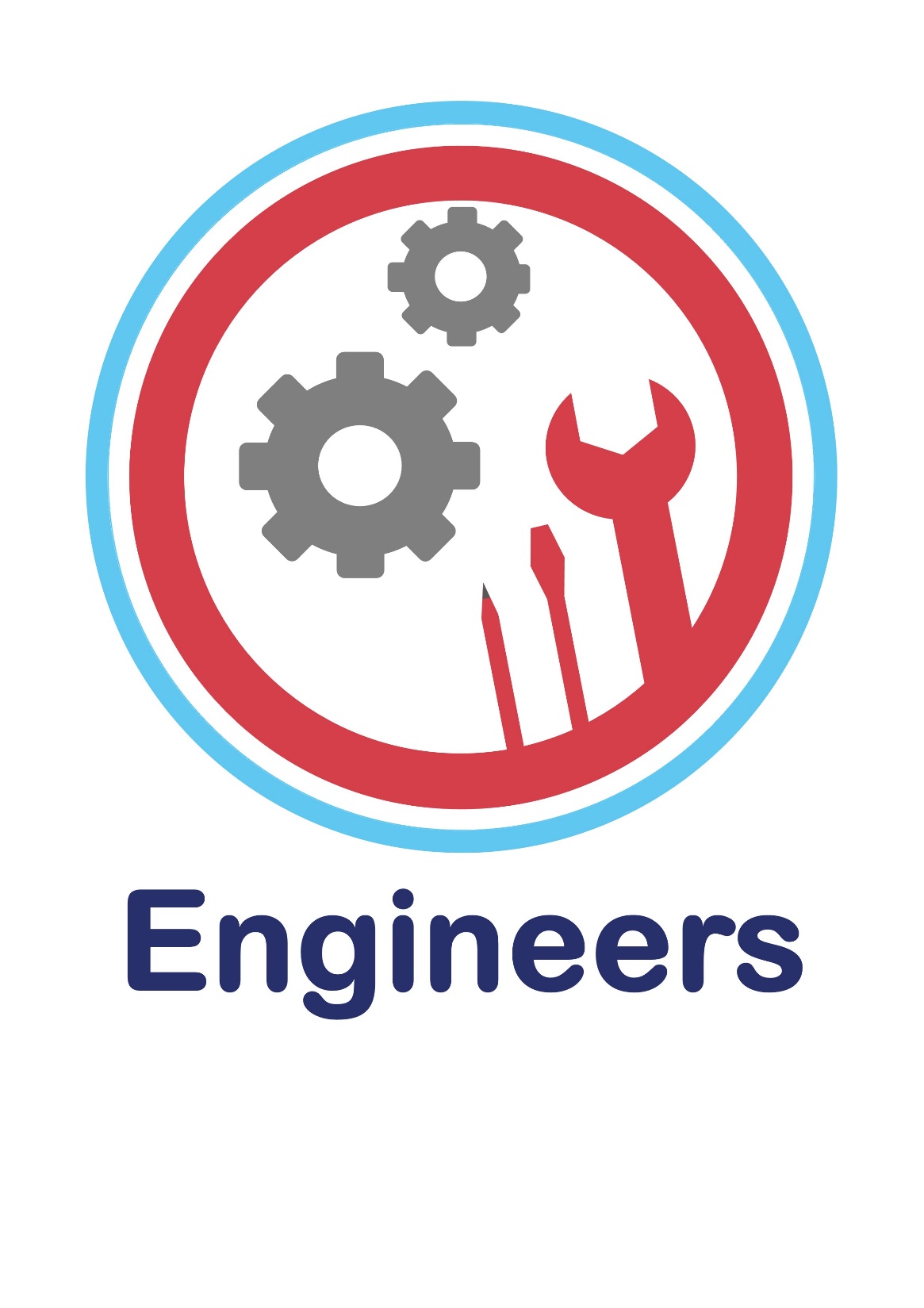 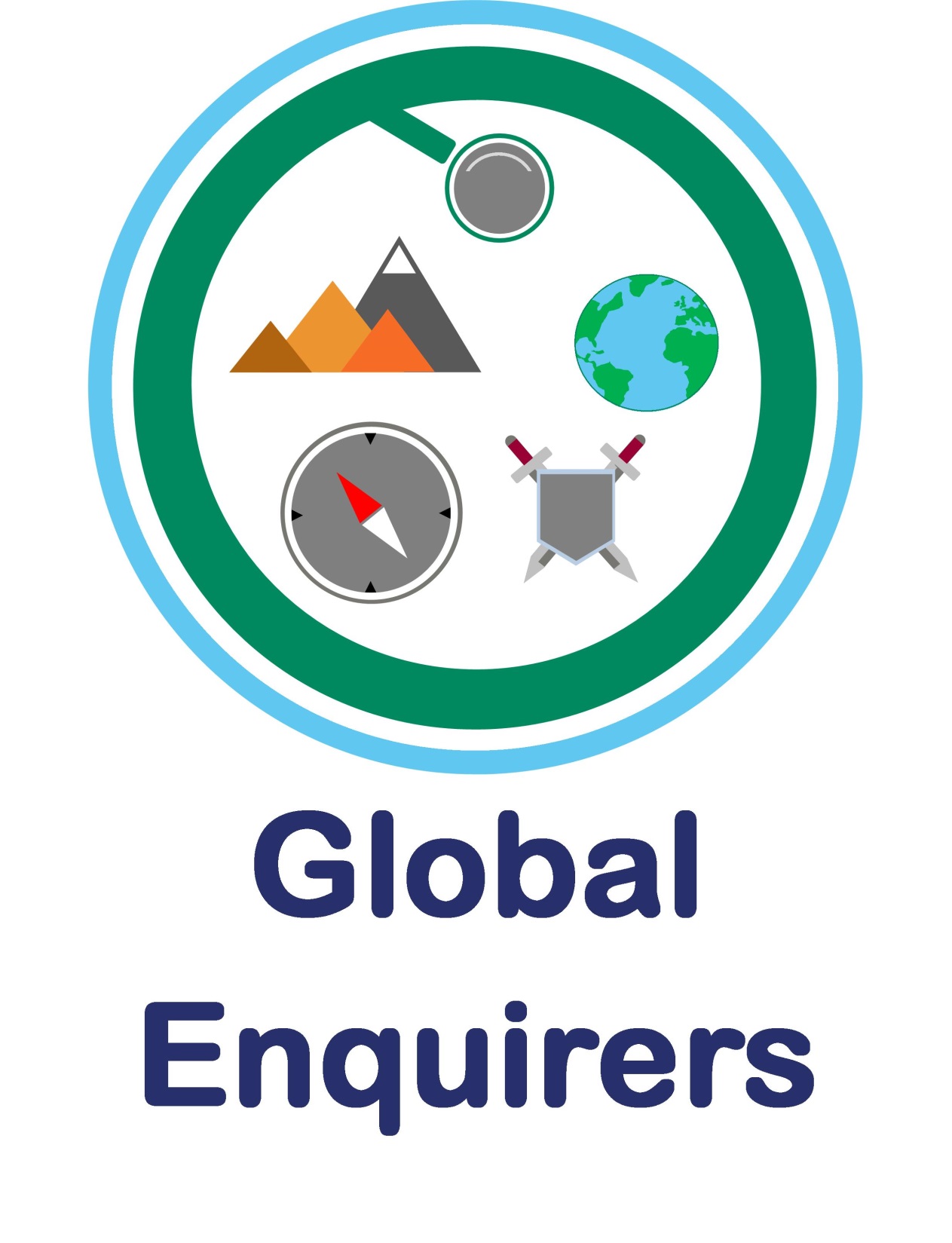 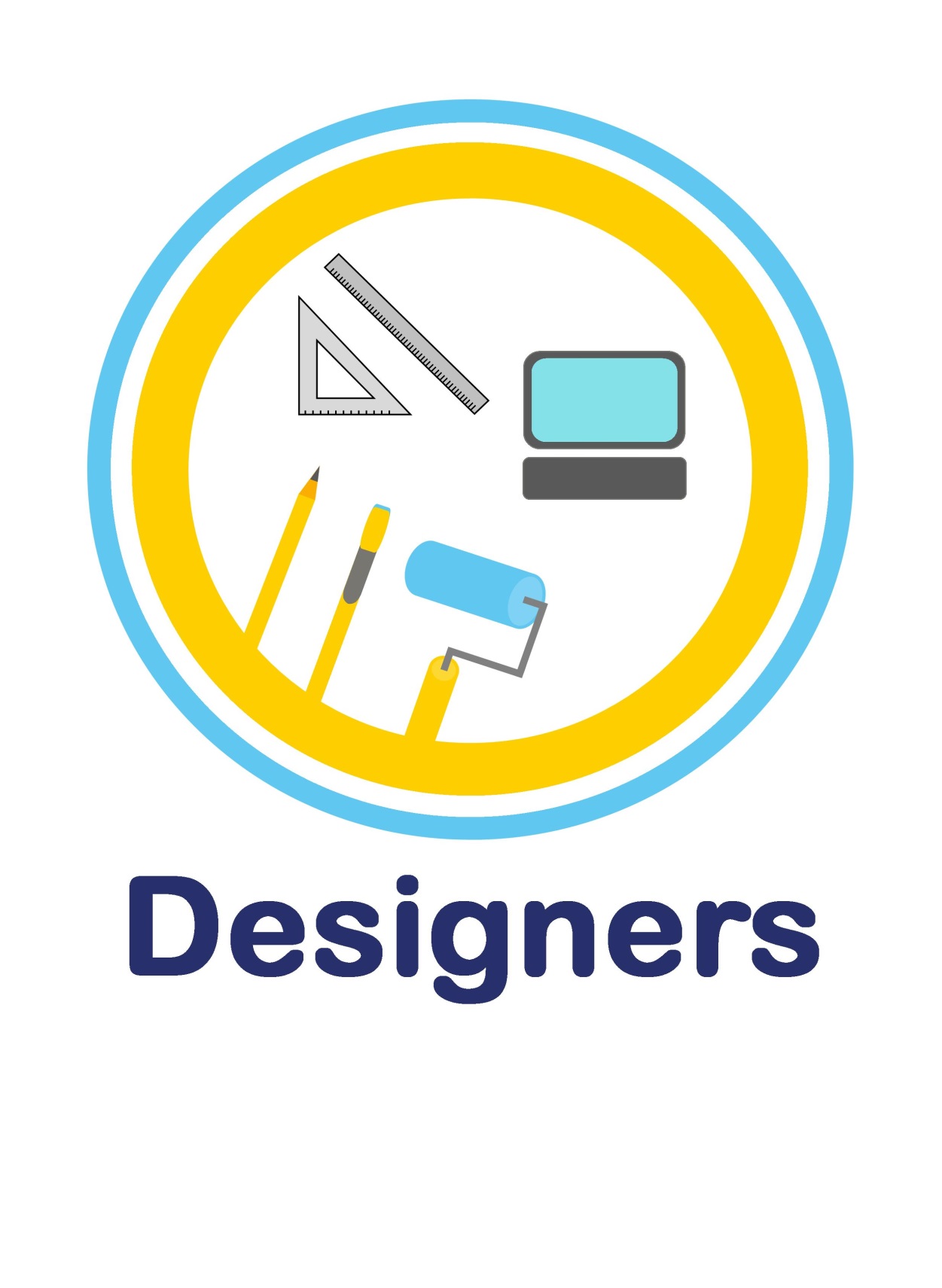 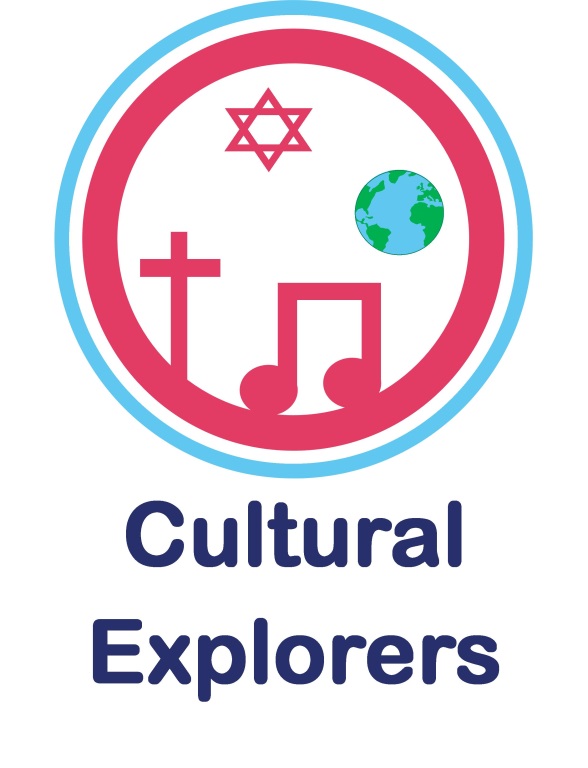 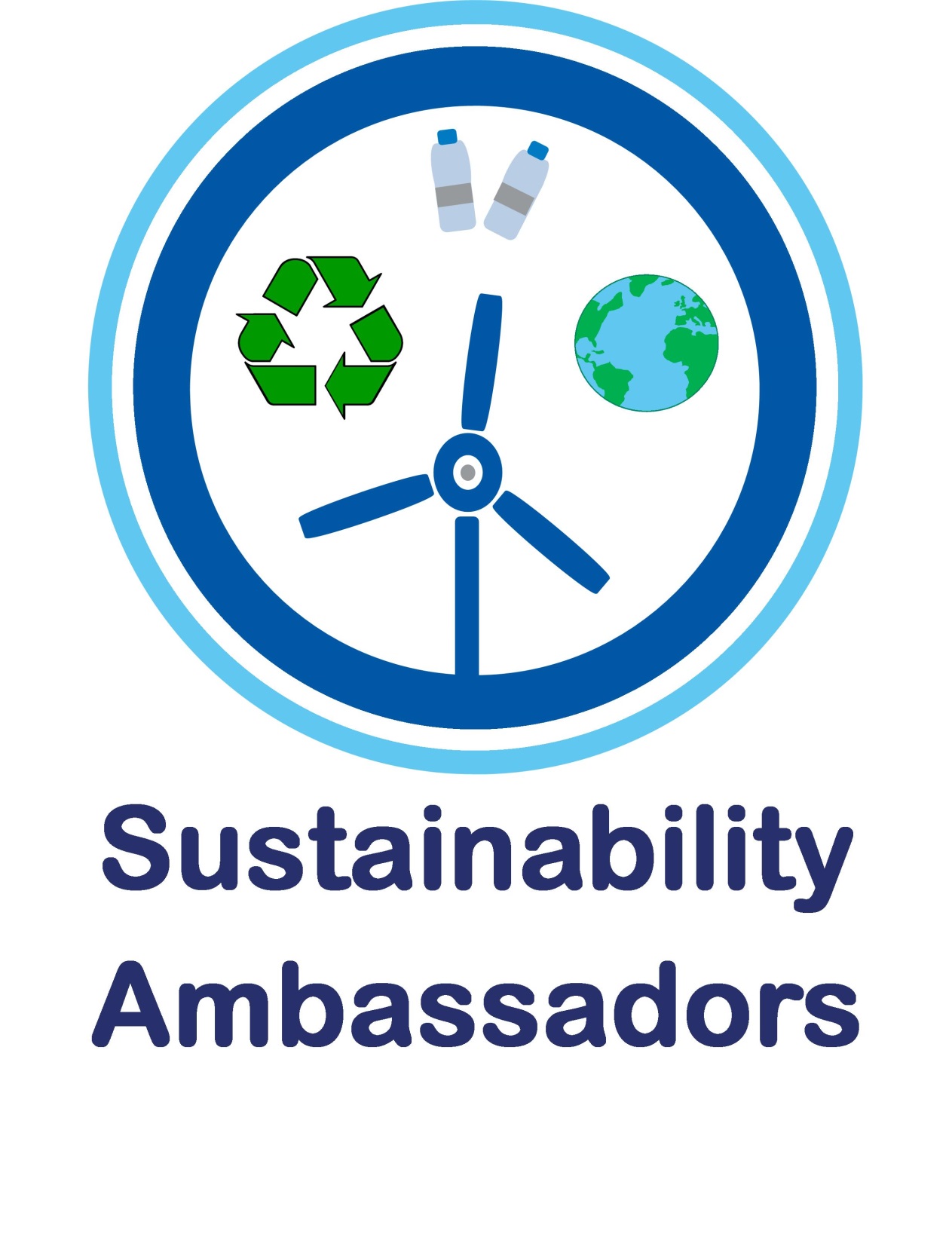 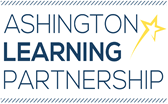 Medium Term Plan: Cultural Explorers: RE
What does it mean to worship? 

Using the K,S,U you have learnt in this unit of work, what does it mean to worship?  Demonstrate your understanding of the religions you have studied, commitment and faith communities as well as your own personal response.
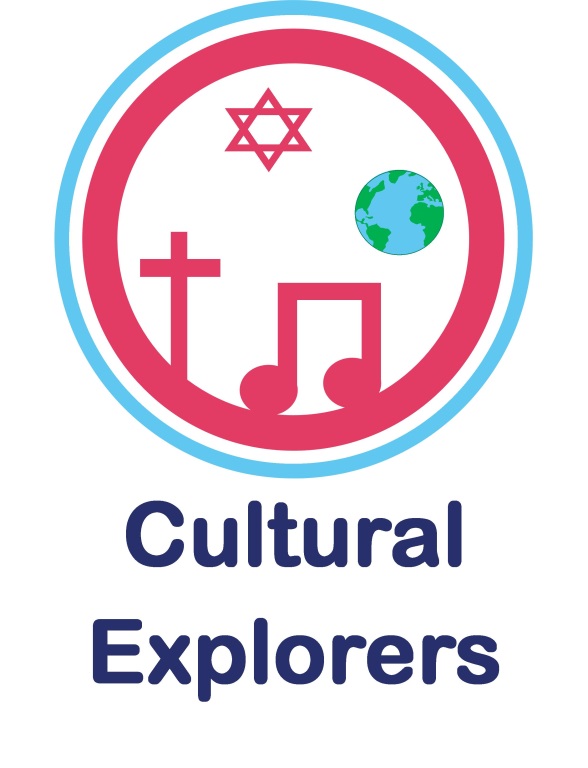 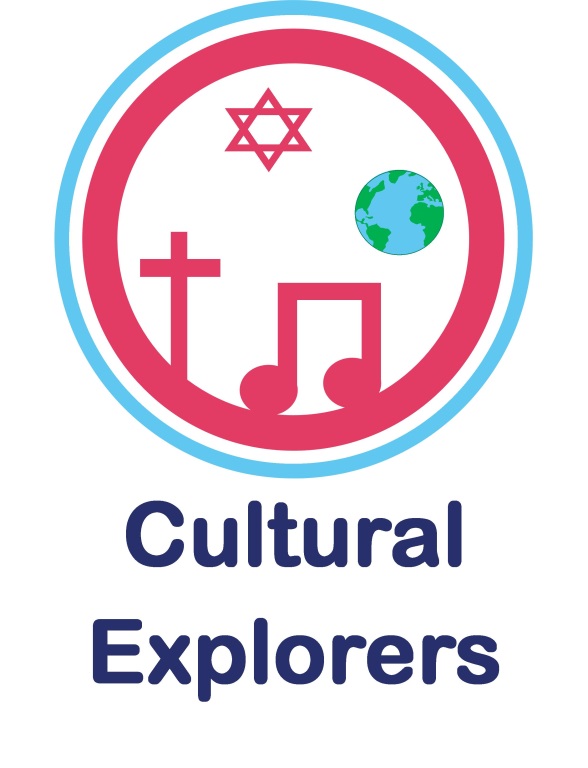 Transferable Knowledge:
Aspect of Study
Faith communities and belonging
Personal resonance
Comparing religious ideas and traditions
Religions: Christianity, Islam, Judaism, Sikhism, Hinduism
Northumberland SACRE Curriculum Aims
Northumberland’s Agreed Syllabus for RE aims to ensure that all pupils and students: 

A. know about and understand a range of religions and worldviews, so that they can: describe, explain and analyse beliefs and practices, recognising the diversity which exists within and between communities and amongst individuals; identify, investigate and respond to questions posed and responses offered by some of the sources of wisdom found in religions and worldviews; appreciate and appraise the nature, significance and impact of different ways of expressing meaning. 

B. express ideas and insights about the nature, significance and impact of religions and worldviews, so that they can: explain reasonably their ideas about how beliefs, practices and forms of expression influence individuals and communities; express with increasing discernment their personal reflections and critical responses to questions and teachings about identity, diversity, meaning and value, including ethical issues; appreciate and appraise different dimensions of a religion or worldview. 

C.acquire and deploy the skills needed to engage seriously with religions and worldviews, so that they can: find out about and investigate key concepts and questions of belonging, meaning, purpose and truth, responding creatively; enquire into what enables different individuals and communities to live together respectfully for the well-being of all; articulate beliefs, values and commitments clearly in order to explain why they may be important in their own and other people’s lives..

During this area of study students should be taught to:

Explain, with reasons, the deeper meanings and challenges of commitment religion can pose for individuals and communities
Discuss, apply and present sensitively and thoughtfully a range of responses to religious ideas. 
Consider and discuss a range of features of religion to explore and show understanding of similarities and differences within and between different religions.
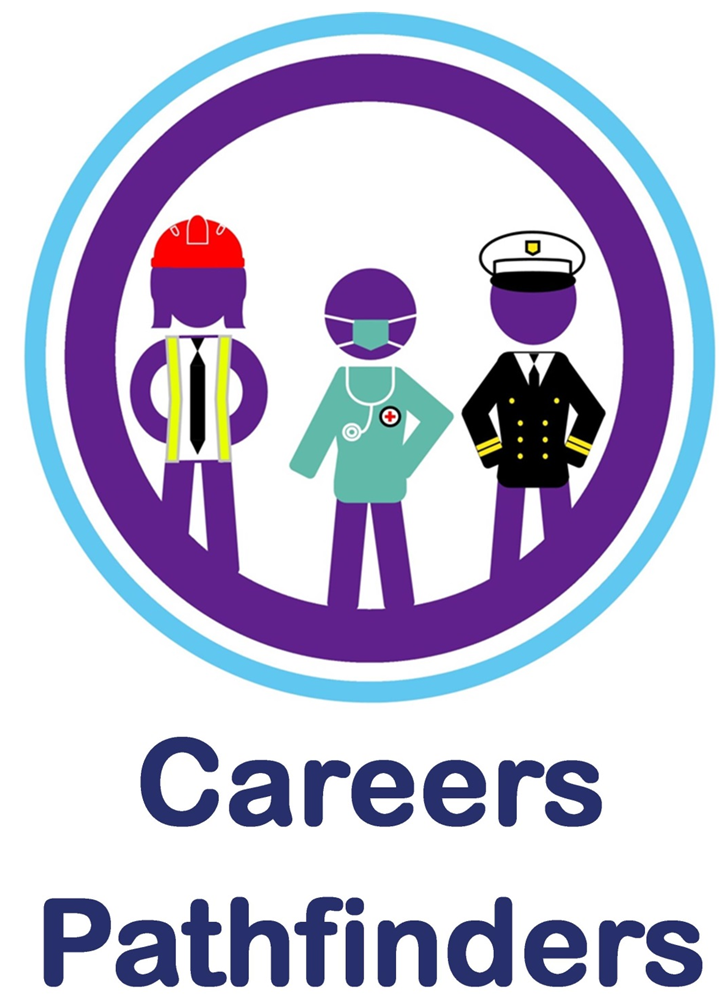 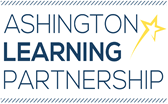 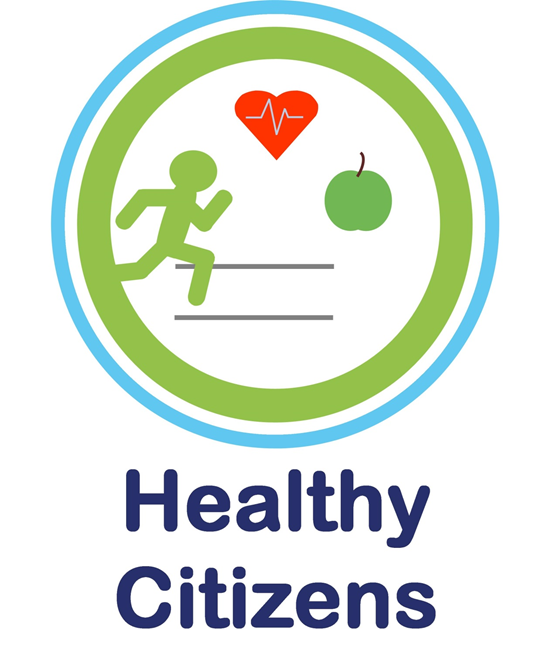 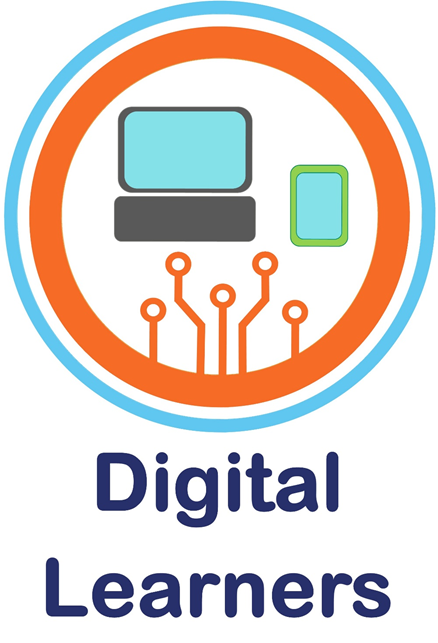 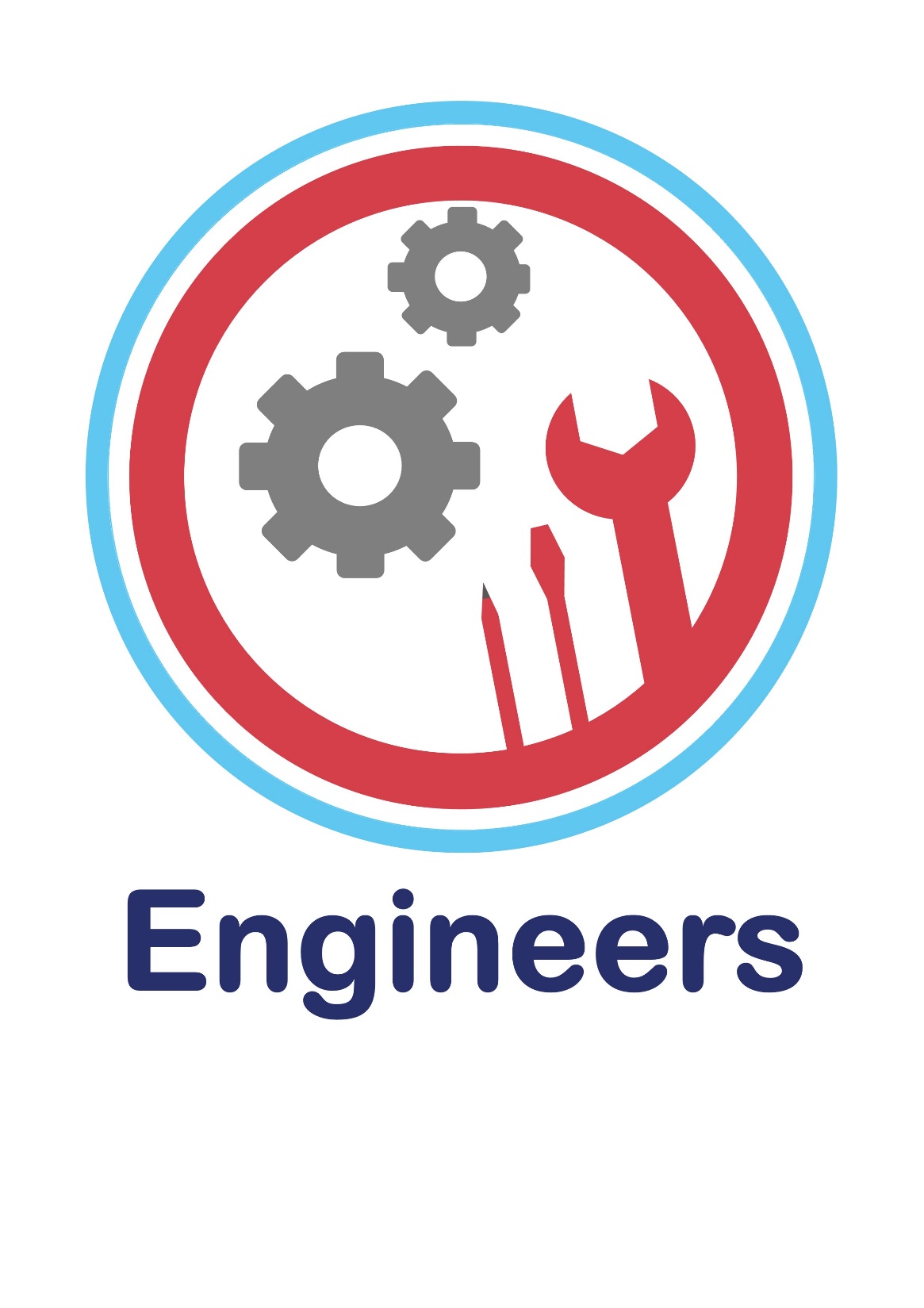 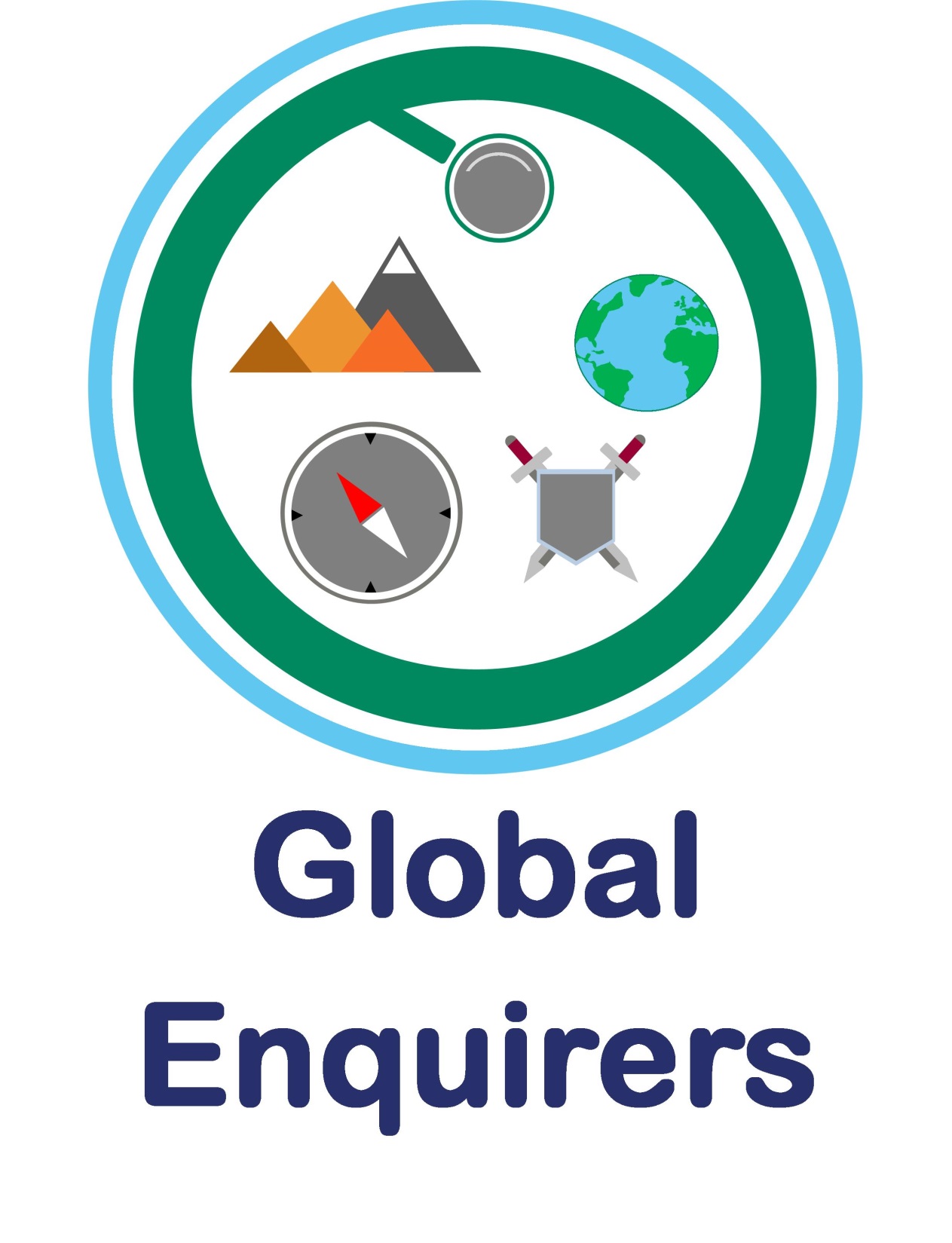 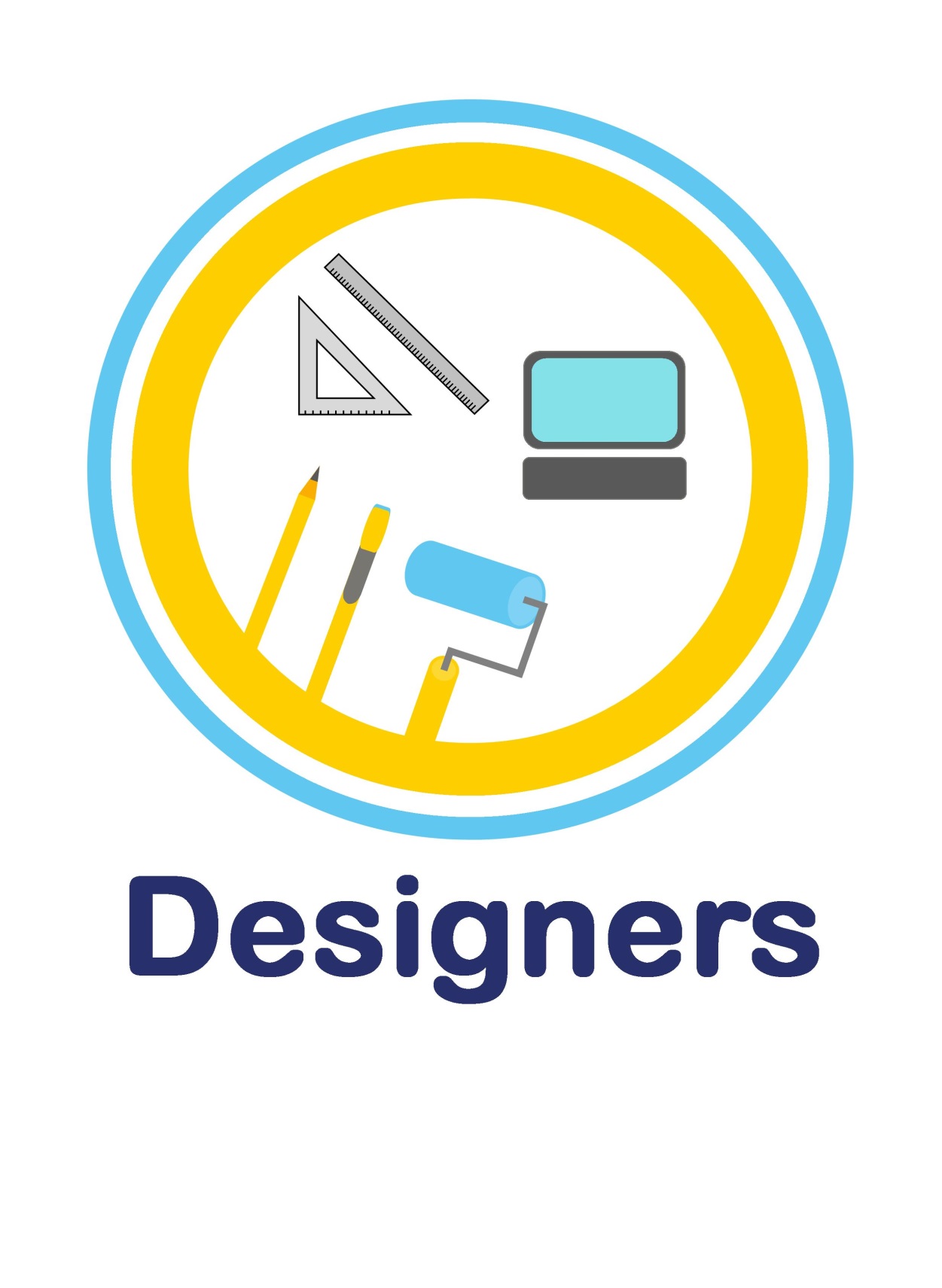 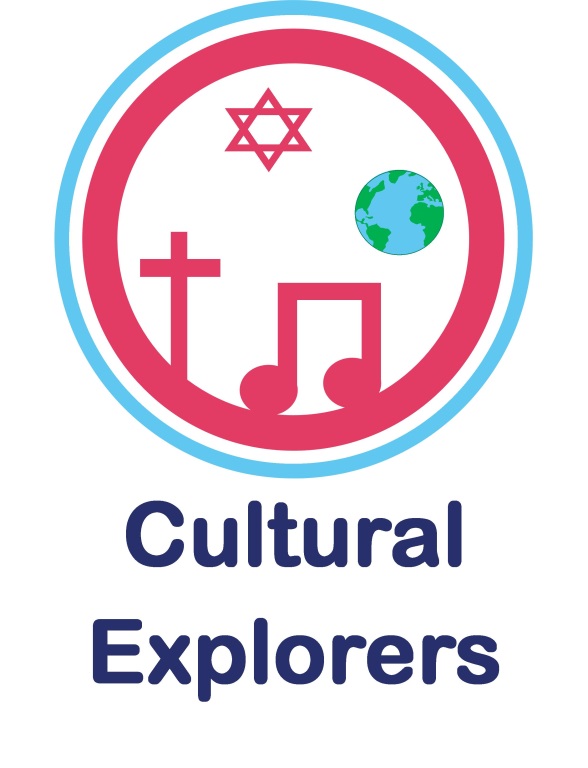 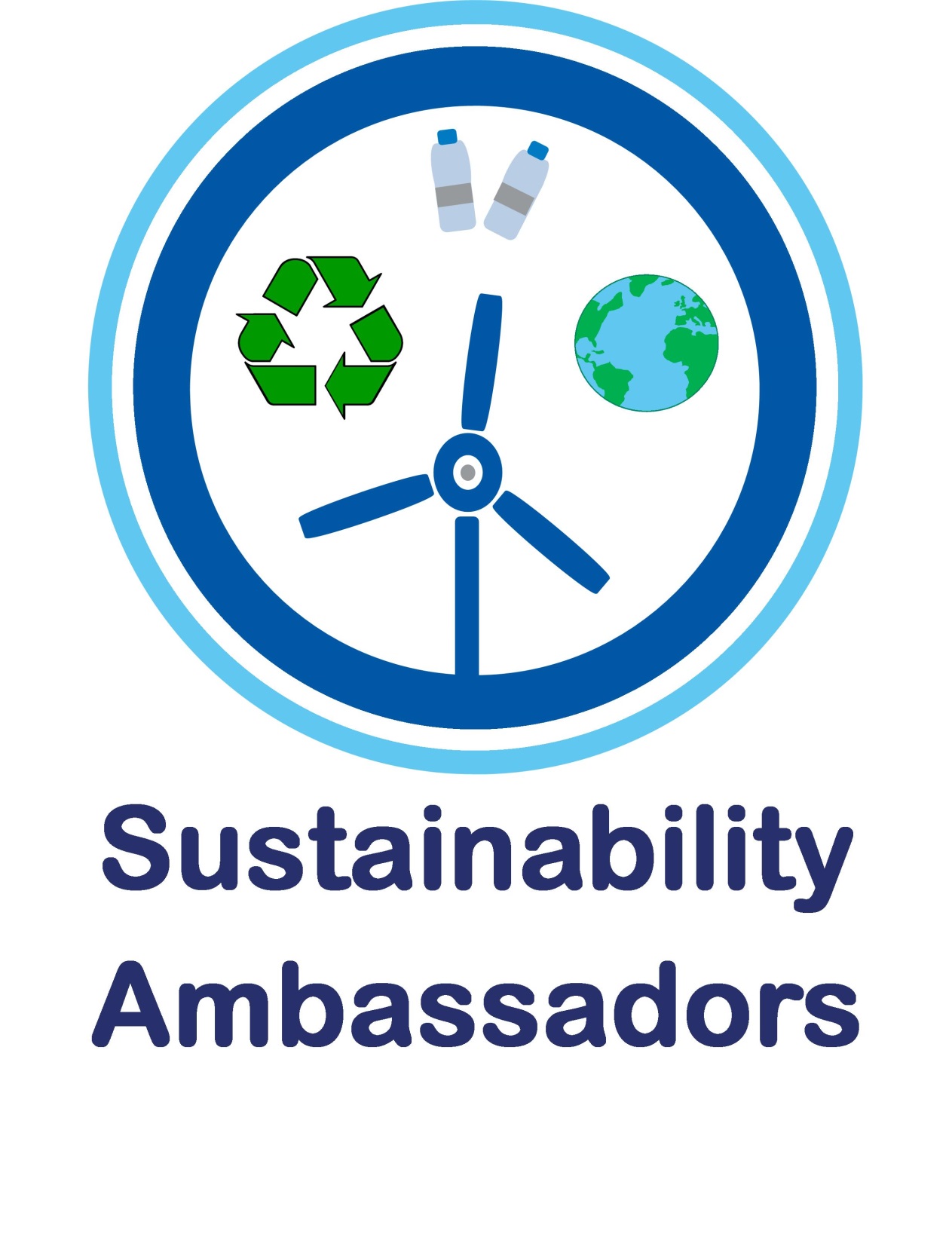 Substantive Knowledge (subject-specific)

What worship includes in Christian tradition, including differences between traditions, and what impact this has on Christian lifestyles and communities. 

What worship includes in Muslim tradition, including differences between traditions, and what impact this has on Muslim lifestyles and communities.  

What worship includes in Jewish tradition, including differences between traditions, and what impact this has on Jewish lifestyles and communities.  

What worship includes in Sikh tradition, including differences between traditions, and what impact this has on Sikh lifestyles and communities.  

What worship includes in Hindu tradition, including differences between traditions, and what impact this has on Hindu lifestyles and communities.
Disciplinary Knowledge?
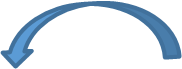 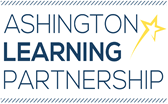 Real World Links:

Pupils will explore rituals and traditions shared by children in the Trust.
Opportunities to discuss people who have different beliefs - what to do when we disagree and how to react responsibly (Thrive). 

Pupils will make links to other rituals people perform to show a meaning (protests, family events, ceremonies)
Communication – understand and respect that people have different views.
Team-working – respect and listen to other
Opportunities to apply Skills for Life during enquiry learning lessons.
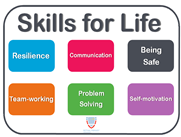 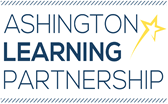 OPAL links

Pupils given opportunity to hear music from a range of religious worships.
Influential Figures

God/Jesus - who do Christians worship?
Allah - did Allah prescribe rules for worship or Mohammad? 
Vishnu - Can worship look different for different parts of God?
Ganesha - Can worship look different for different parts of God?
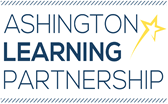 Curriculum Coverage

(Previous, expected and what follows on)
Prior Religion-specific Coverage
Religion-specific Coverage
Subsequent Religion-specific 
Coverage
Significance of a church, mosque and synagogue to Christians, Muslims and Jews [KS1]
Langar meal and its significance to Sikhs [Y5]
How the Gurdwara brings a sense of community to Sikhs. [Y5]
What worship includes in Christian tradition, including differences between traditions, and what impact this has on Christian lifestyles and communities. 
What worship includes in Muslim tradition, including differences between traditions, and what impact this has on Muslim lifestyles and communities.  
What worship includes in Jewish tradition, including differences between traditions, and what impact this has on Jewish lifestyles and communities.  
What worship includes in Sikh tradition, including differences between traditions, and what impact this has on Sikh lifestyles and communities.  
What worship includes in Hindu tradition, including differences between traditions, and what impact this has on Hindu lifestyles and communities.
Challenges of Christianity in modernity [Y6]
Comparisons of Hindu and Sikh views on commitment and their relationship to worship and practices [Y6]
Completion of Hajj in Islam and the challenges of commitment surrounding that practice [Y6]
Summative module: Comparing ways of religious people showing commitment to God. [Y6]
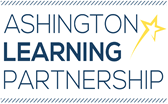 Language Plan
Sequence of Teaching and Learning
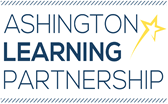 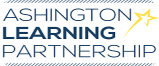 Sequence of Teaching and Learning
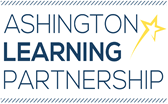 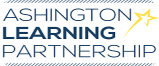